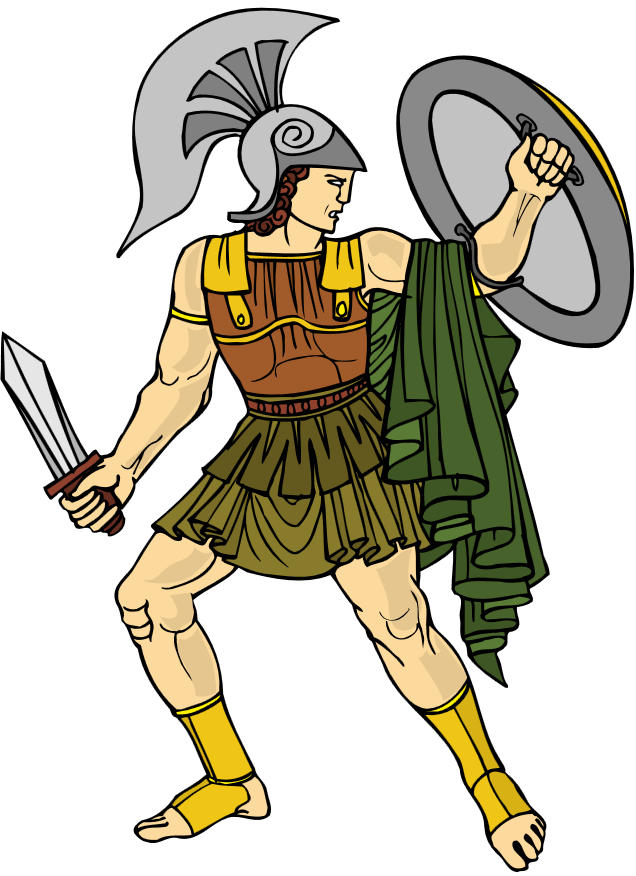 BÀI 4
SỨC SỐNG 
CỦA SỬ THI
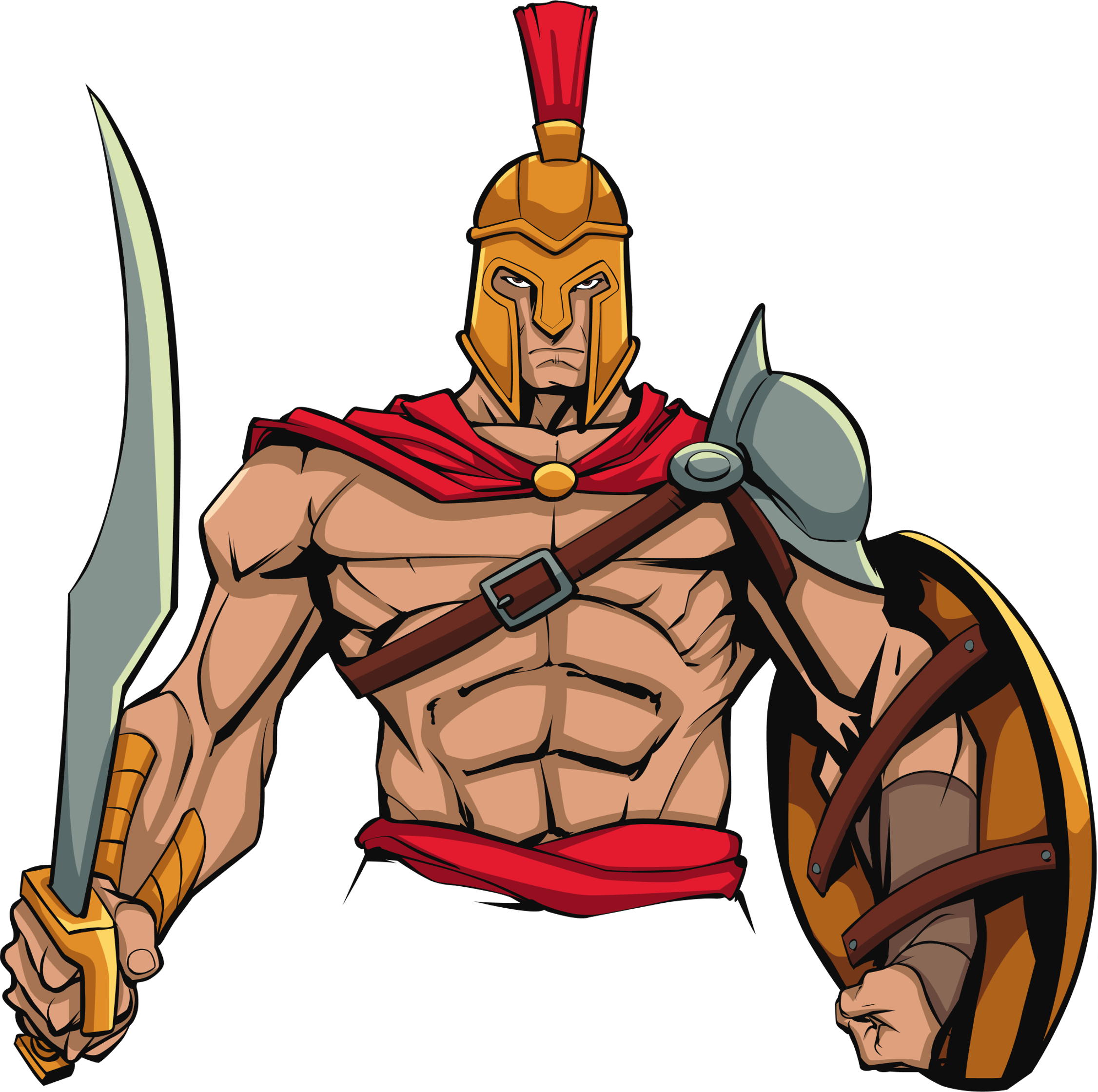 KHỞI 
ĐỘNG
Trò chơi: TRUY TÌM- Nhìn tranh gọi đúng tên tác phẩm.- Ai giơ tay nhanh nhất sẽ được mời đoán, trả lời sai sẽ mất lượt trả lời, chuyển quyền trả lời cho người khác- Tính điểm:+ Nhìn tranh đoán đúng tên tác phẩm: 5 điểm tích luỹ+ Nhìn tranh + 1 dữ kiện để đoán đúng tên tác phẩm: 3 điểm tích luỹ+ Nhìn tranh + 2 dữ kiện để đoán đúng tên tác phẩm: 1 điểm tích luỹ
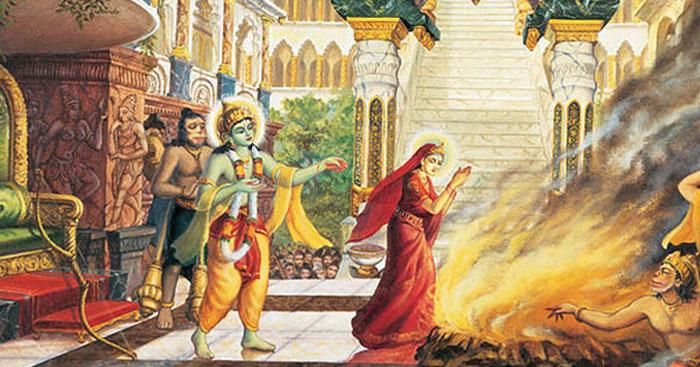 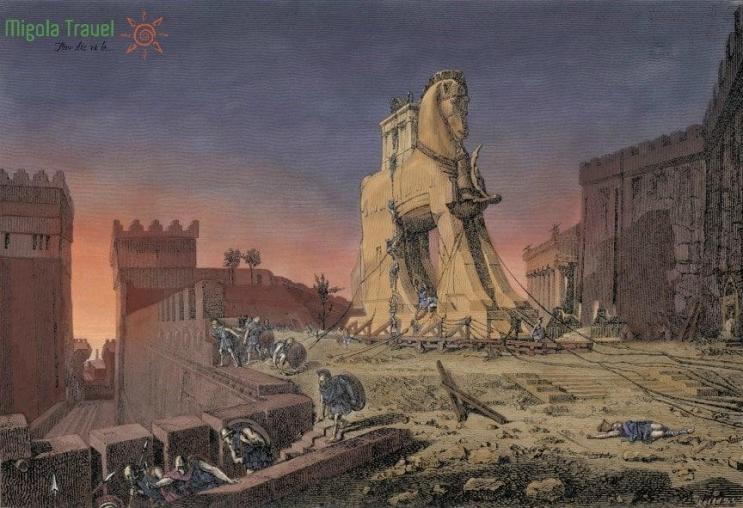 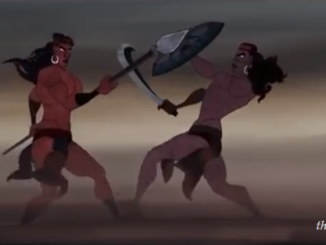 Tiết 36. Văn bản: Héc to từ biệt Ăng – đrô – mác
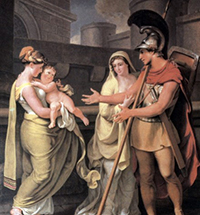 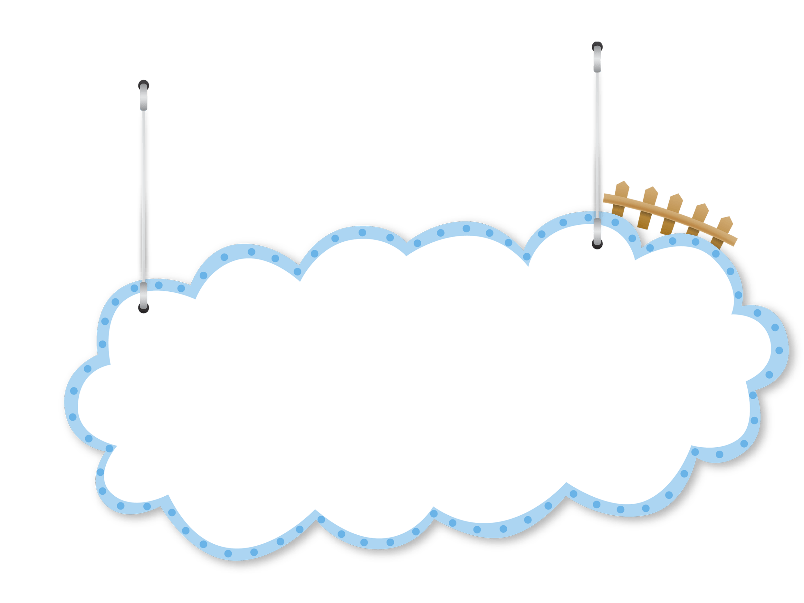 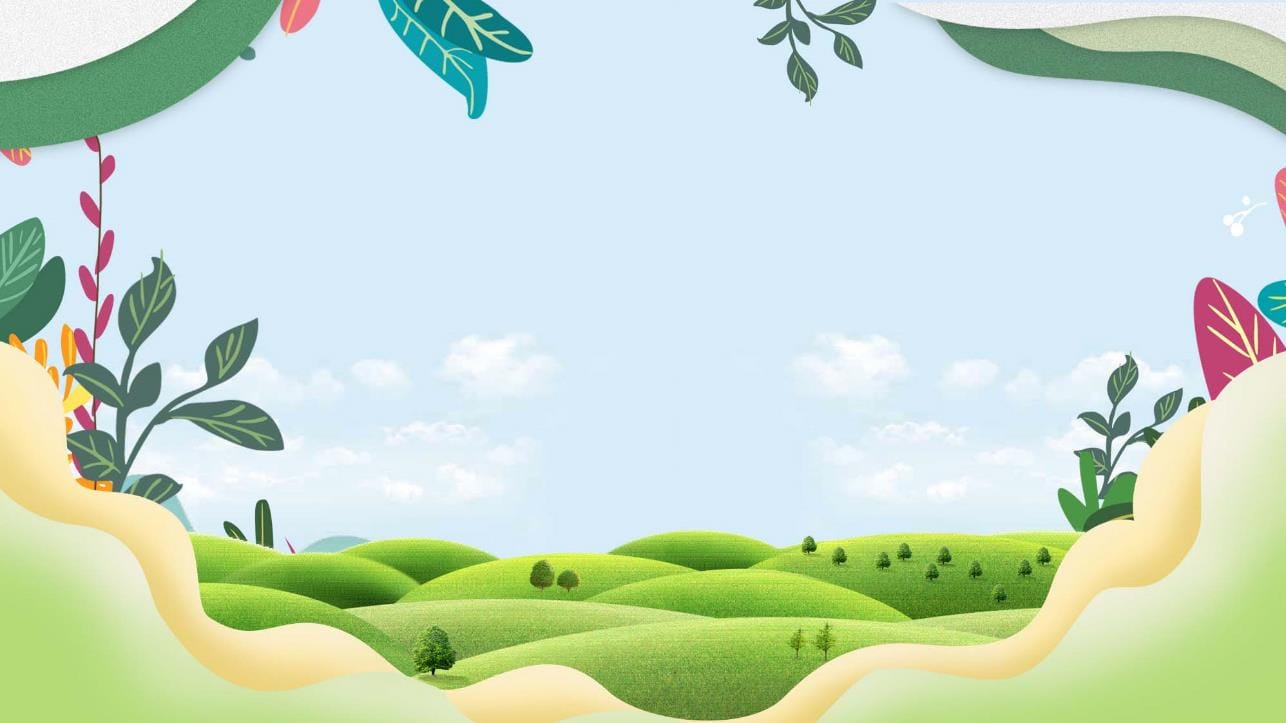 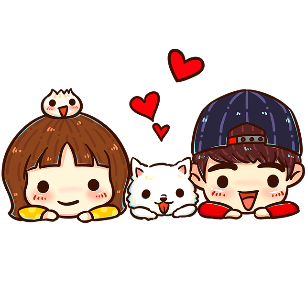 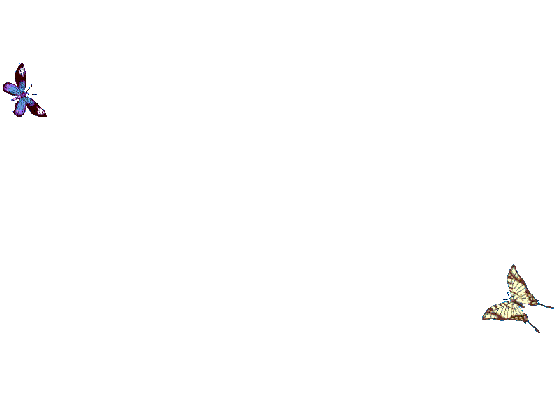 Tri thức 
Ngữ Văn
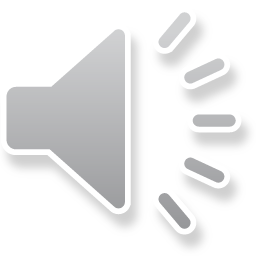 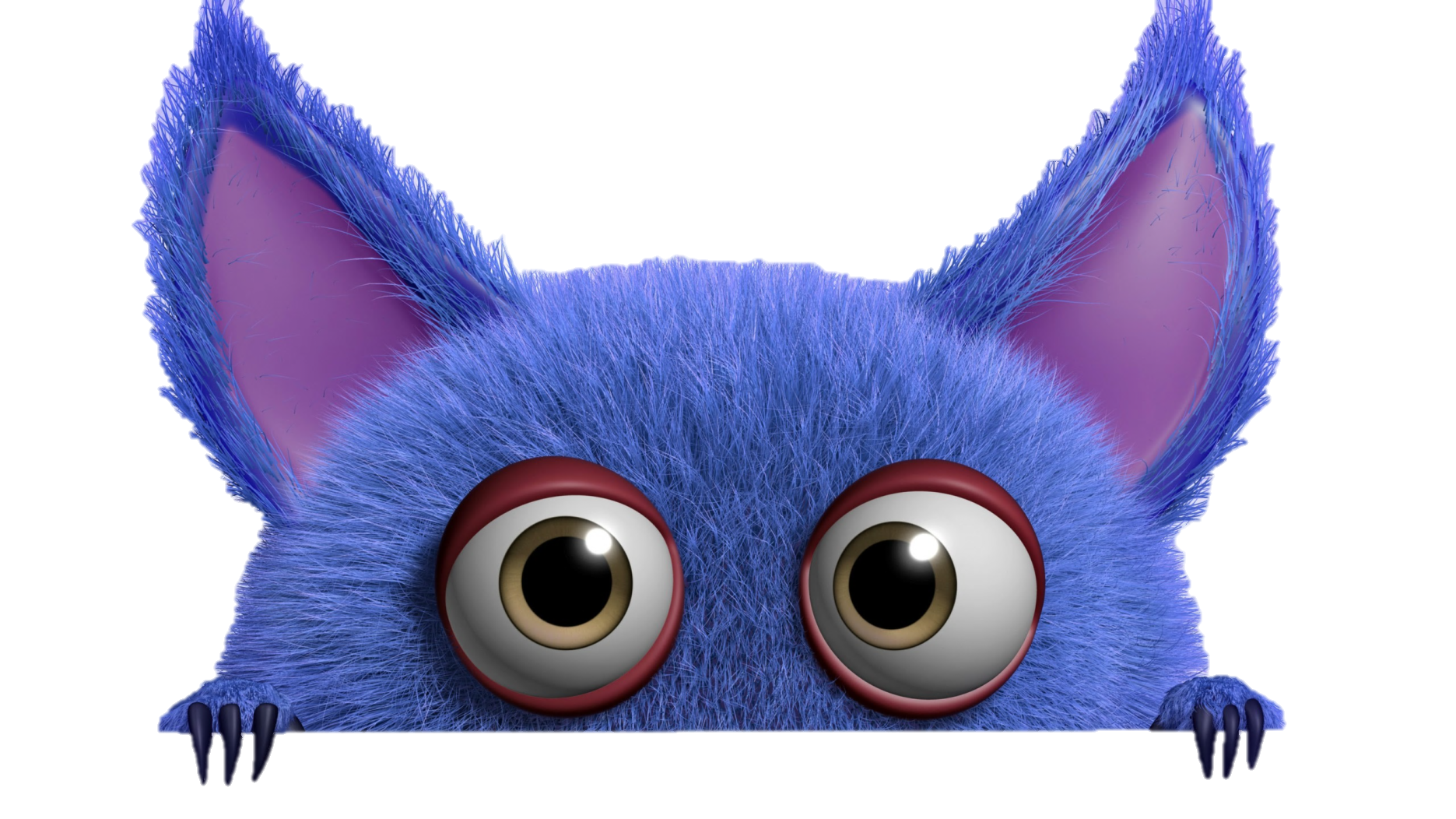 TRÒ CHƠi MÓN QUÀ BÍ MẬT
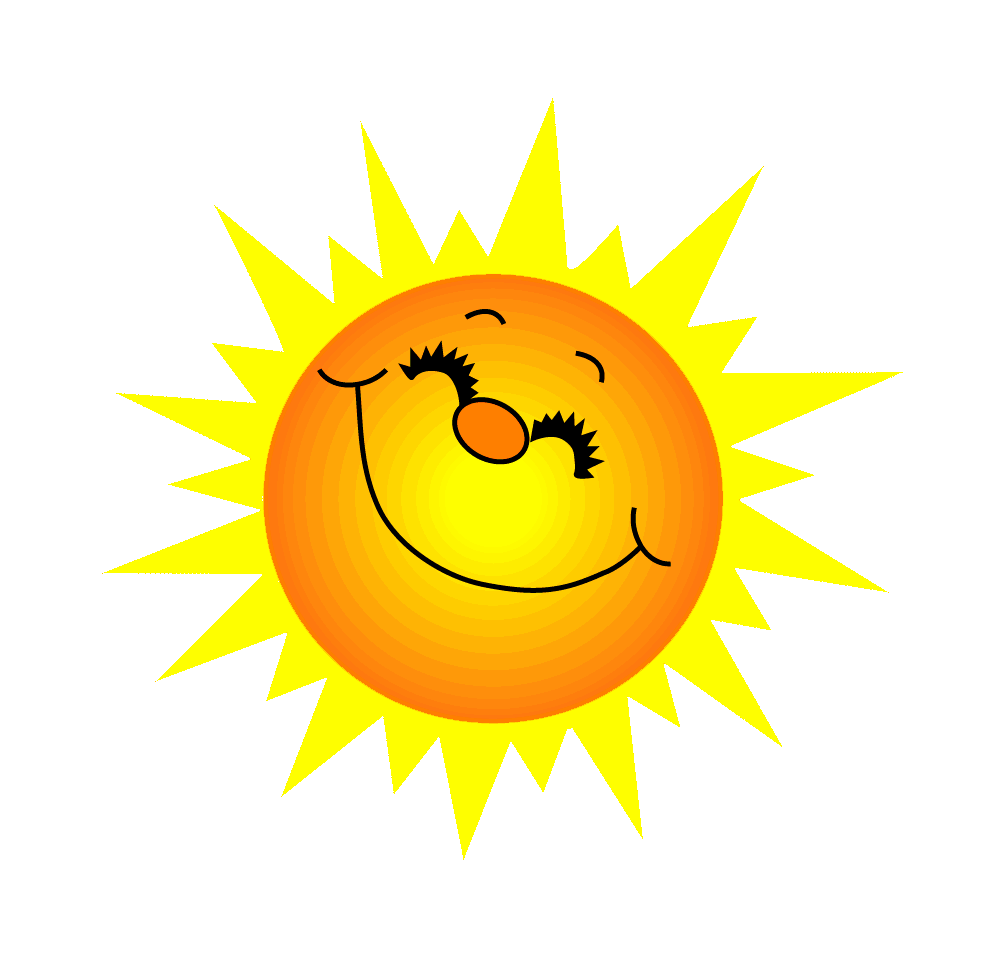 Câu1: Sử thi là một thể loại như thế nào?
Là thể loại tự sự dài, dung lượng đồ sộ, 
ra đời vào thời cổ đại.
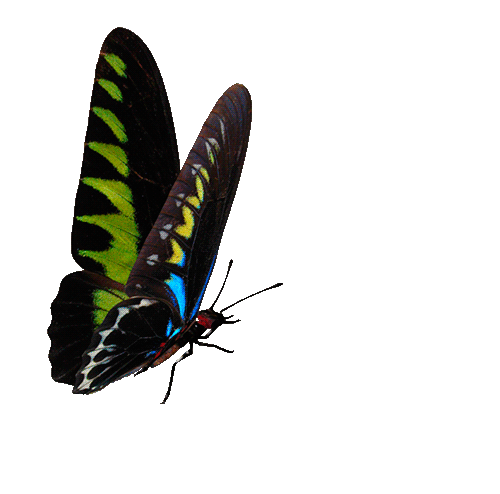 Một tràng pháo tay
Món quà bí mật
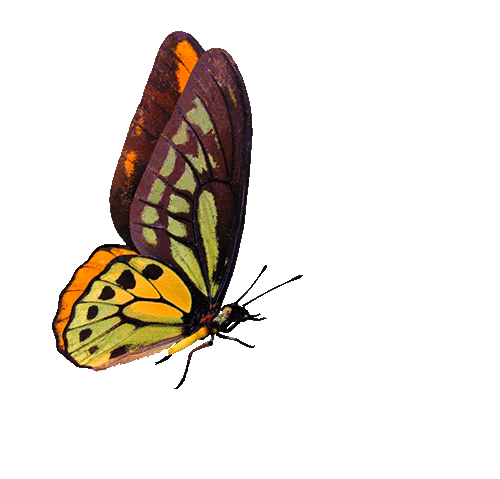 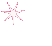 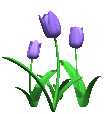 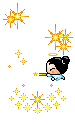 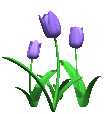 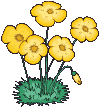 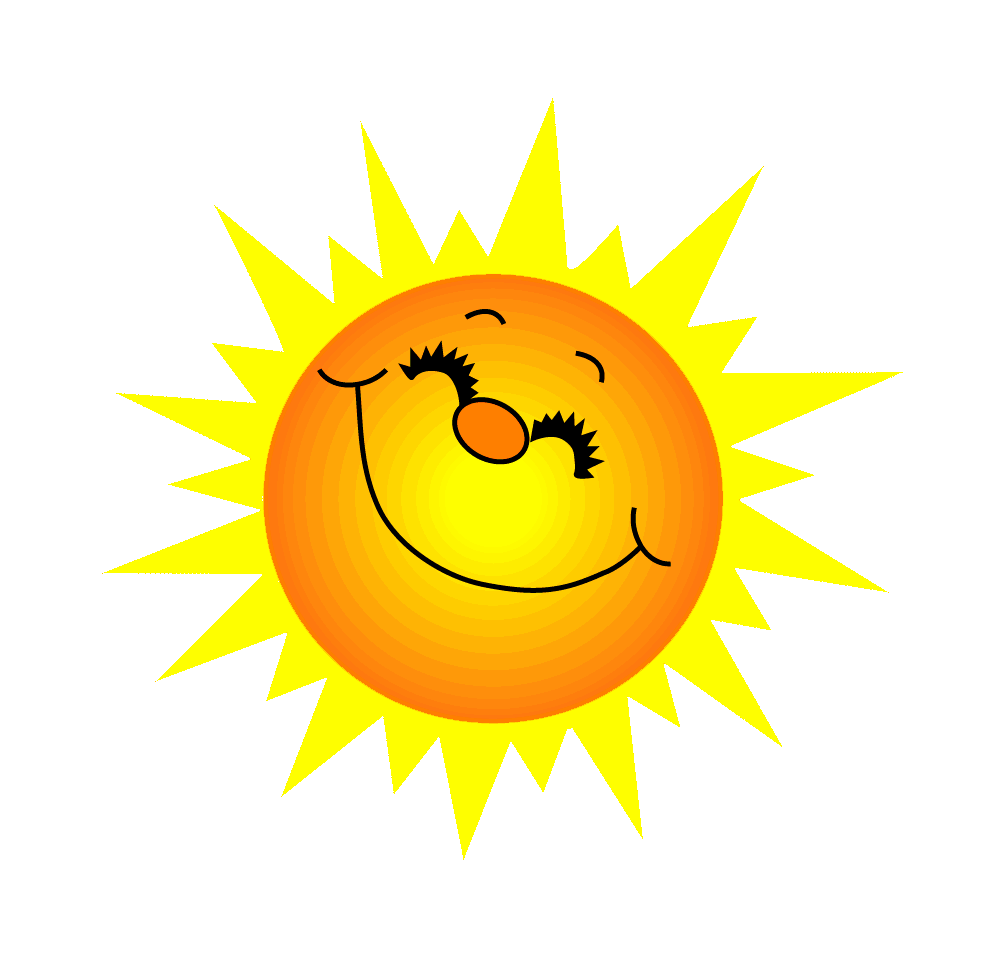 Câu 2: Cốt truyện của sử thi xoay quanh những sự việc gì?
Những biến cố trọng đại liên quan đến vận mệnh của toàn thể cộng đồng như: Chiến tranh, công cuộc chinh phục thiên nhiên…
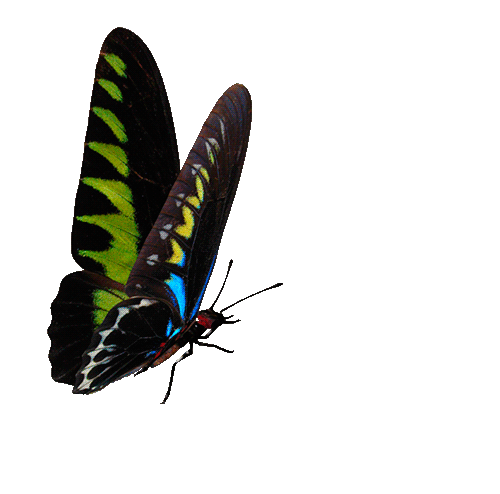 Gôm tẩy thần thánh
Món quà bí mật
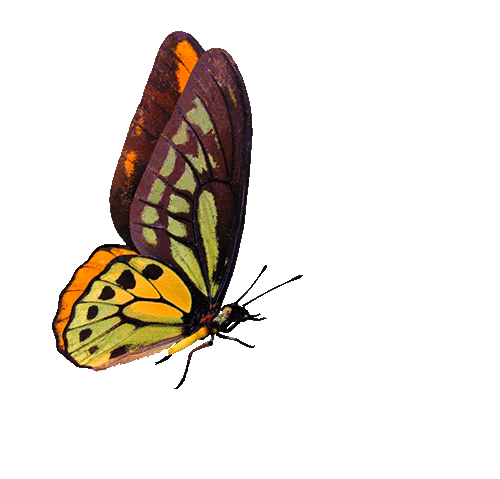 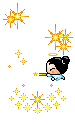 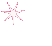 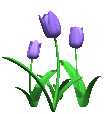 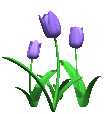 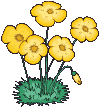 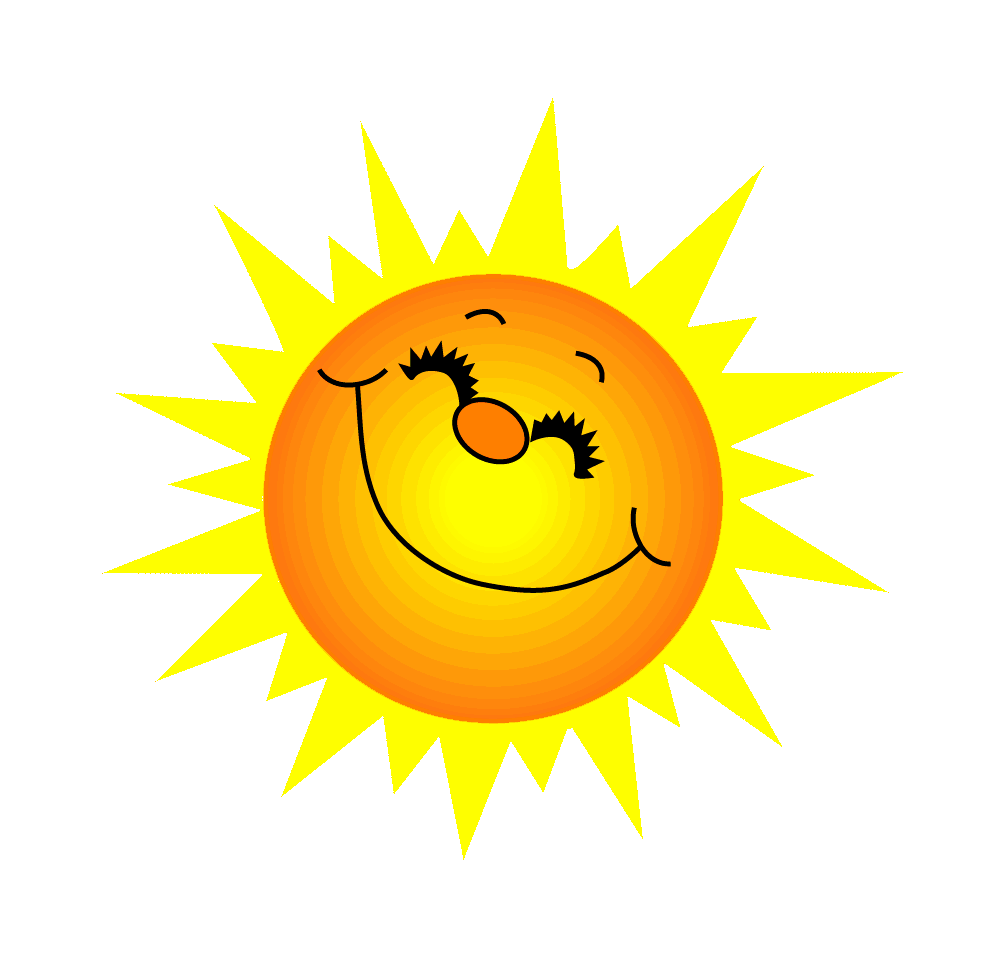 Câu 3: Nêu ngắn gọn hiểu biết của em về nhân vật sử thi
Là người anh hùng đại diện cho sức mạnh, phẩm chất, lí tưởng và khát vọng chung của cộng đồng.
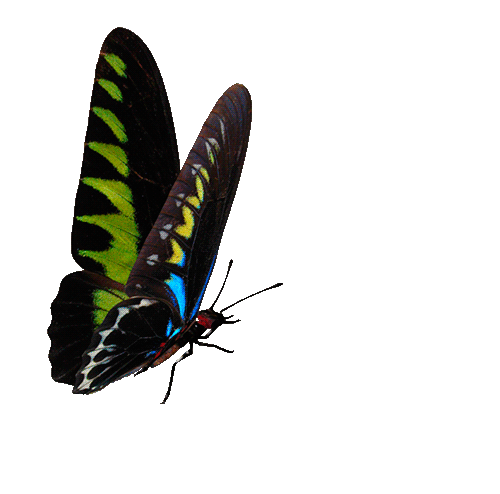 Bút chì siêu cute
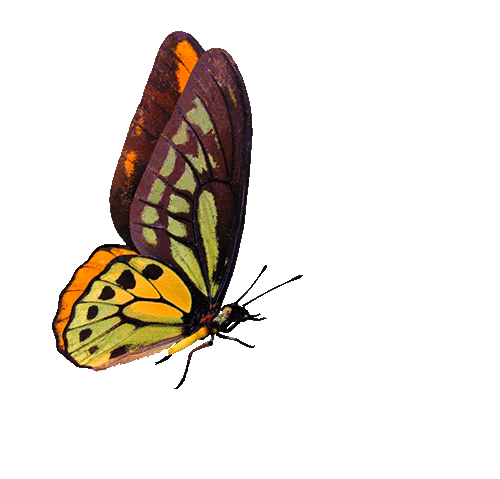 Món quà bí mật
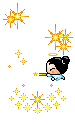 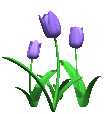 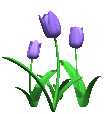 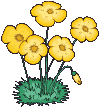 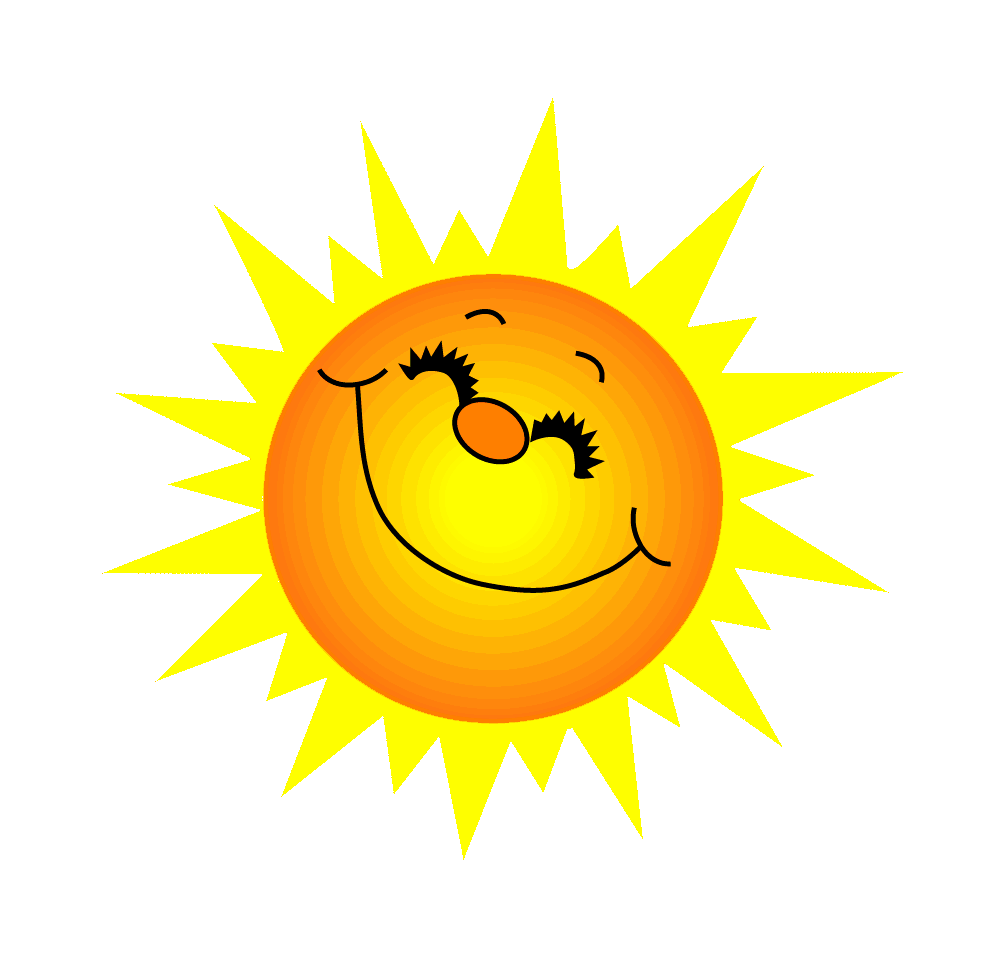 Câu 4: Đặc điểm về không gian của sử thi là:
Kì vĩ, cao rộng, mang tính cộng đồng, có thể bao quát cả thế giới thần linh và con người.
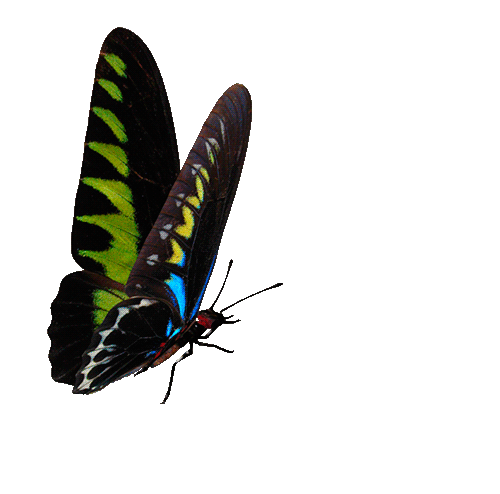 Cà phê tỉnh táo
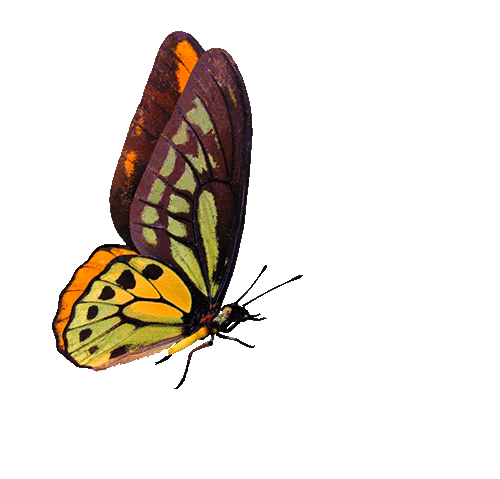 Món quà bí mật
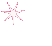 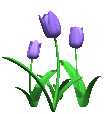 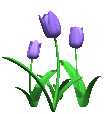 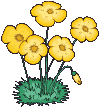 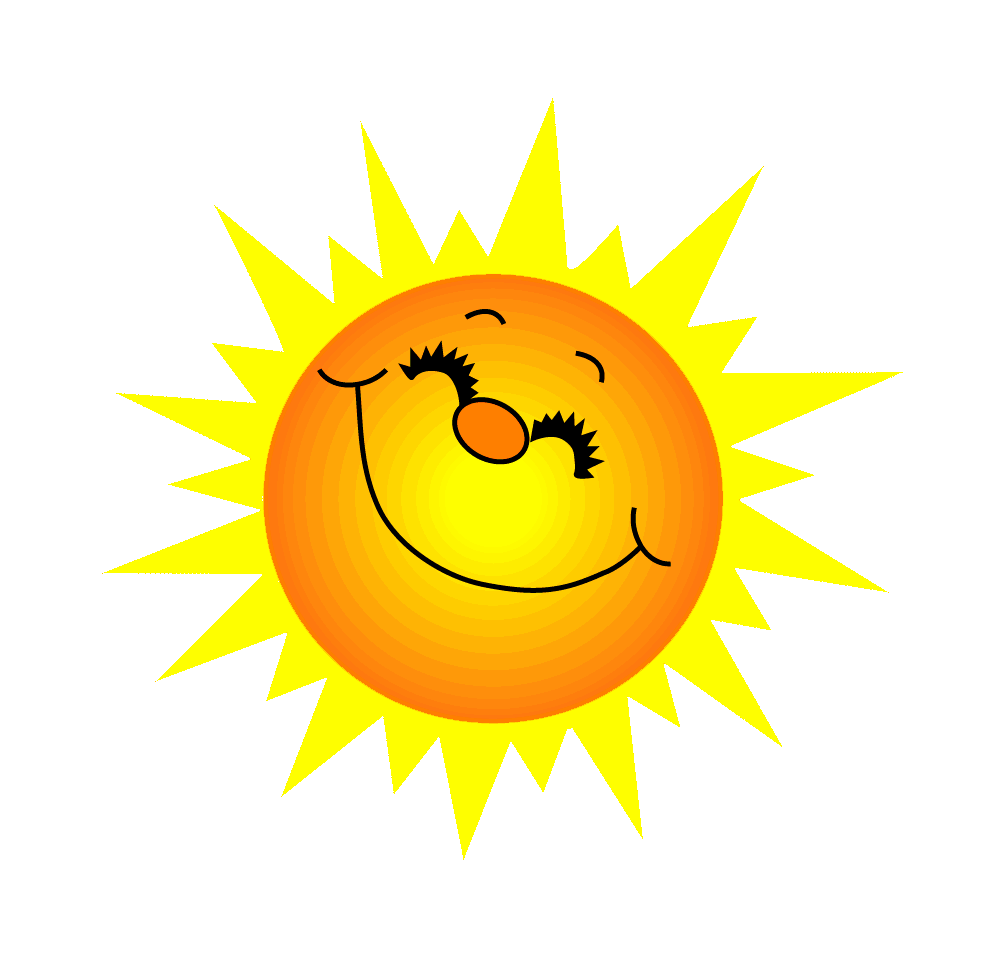 Câu 5: Đặc điểm về thời gian trong sử thi là gì?
Quá khứ thiêng liêng, thuộc về một thời đại xa xưa được cộng đồng ngưỡng vọng
Bút bi 
tri thức
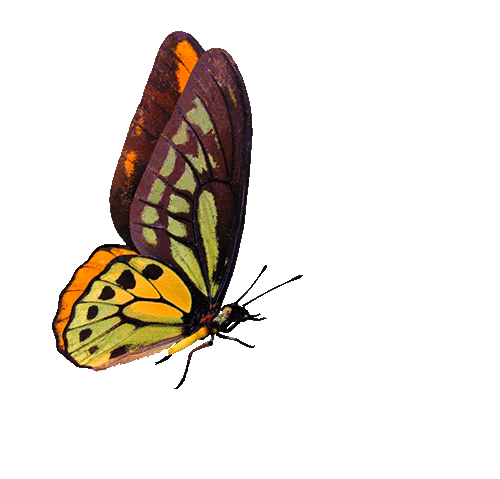 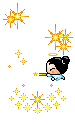 Món quà bí mật
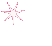 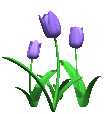 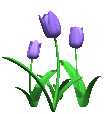 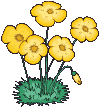 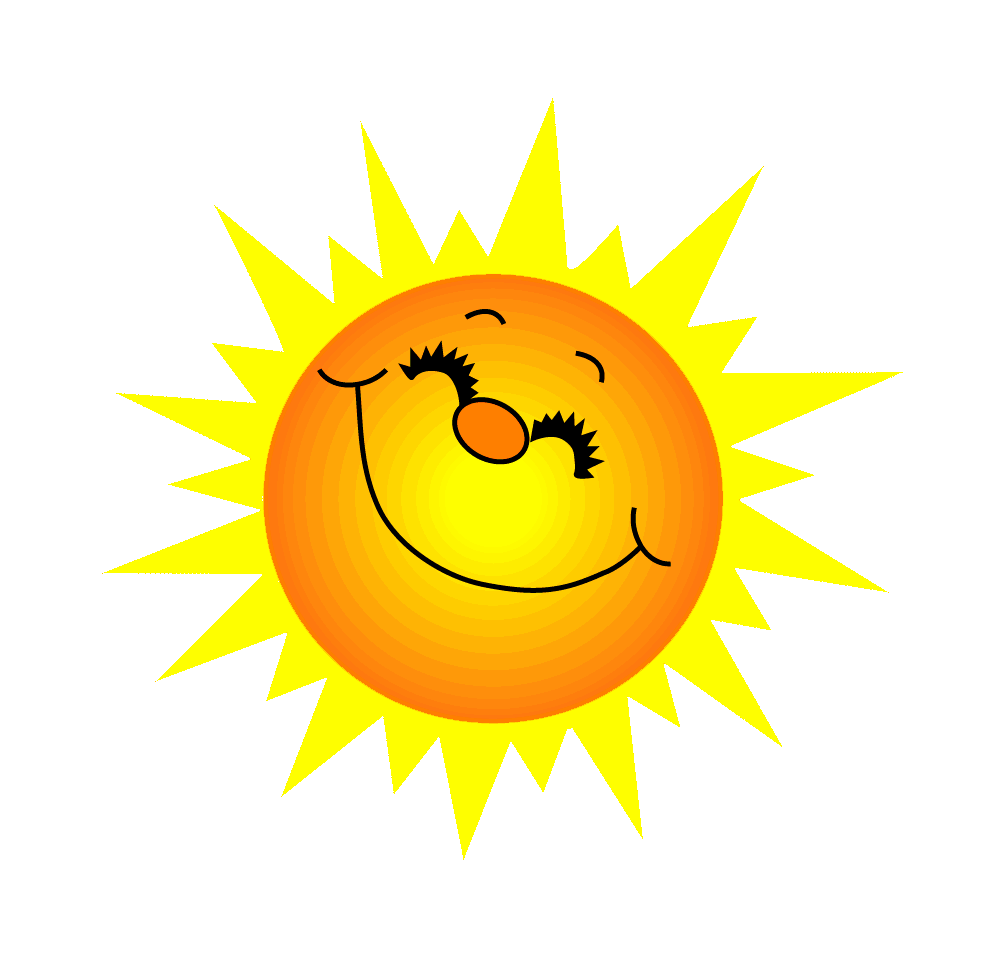 Câu 6: Lời kể trong sử thi có đặc điểm gi?
Thành kính, trang trọng; nhịp điệu chậm rãi; trần thuật tỉ mỉ, lặp lại những từ ngữ khắc họa đặc điểm cố định của nhân vật. Lời kể nhiều khi mang tính khoa trương, cường điệu
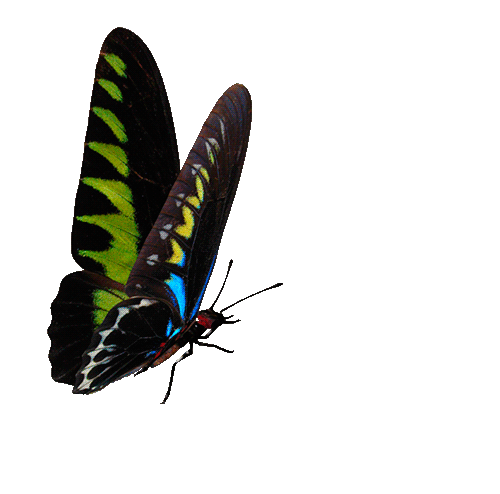 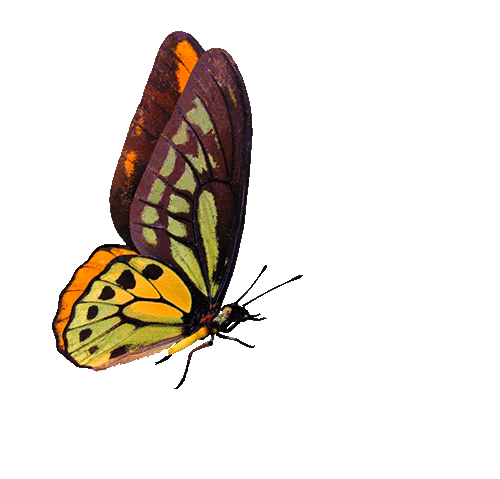 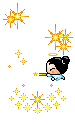 Điểm 8
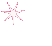 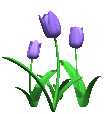 Món quà bí mật
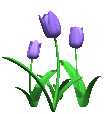 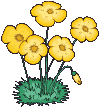 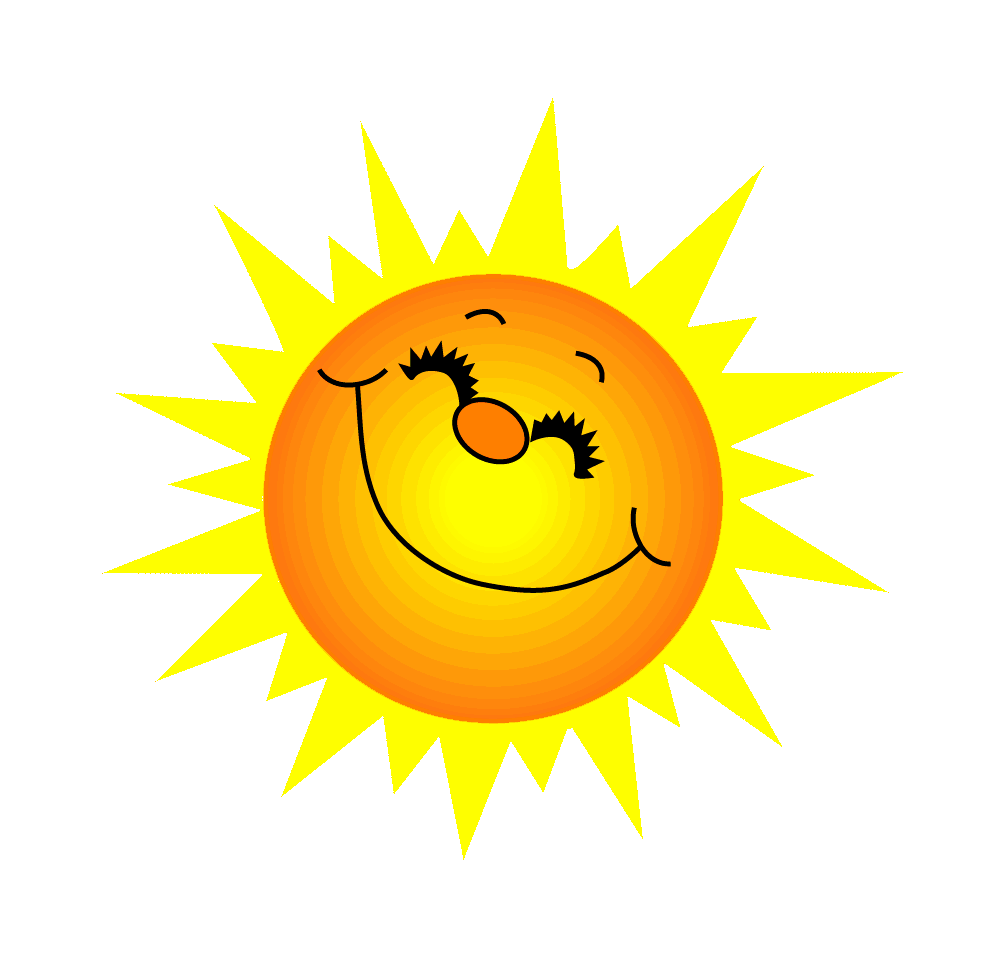 Câu 7: Em hãy kể tên 5 tác phẩm sử thi mà em biết
Ma-ha-bha-ra-ta; Ra-ma-ya-na; 
I-li-át; Ô-đi-xê; Đăm Săn...
Một tràng pháo tay
Món quà bí mật
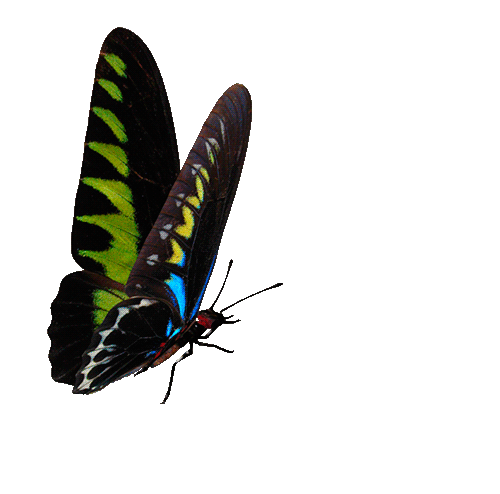 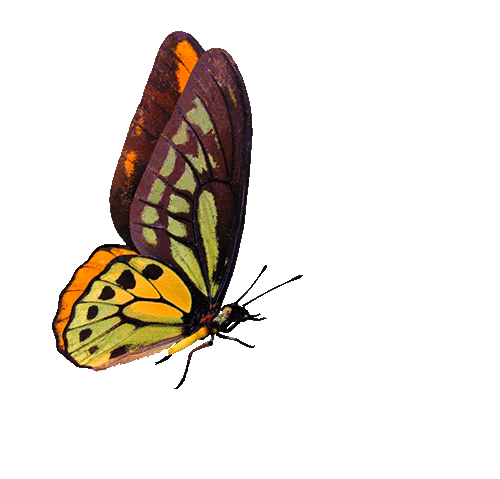 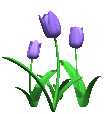 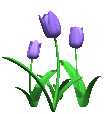 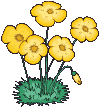 Tri thức Ngữ văn
* Khái niệm sử thi
* Đặc điểm sử thi
- Cốt truyện
- Nhân vật
Cộng 
đồng
- Không gian
- Thời gian
- Lời kể
GIÁ TRỊ CỦA SỬ THI
A. TRI THỨC NGỮ VĂN
III. Giá trị của sử thi
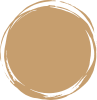 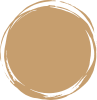 Phản ánh diện mạo đời sống tinh thần, hệ giá trị, niềm tin của cộng đồng.
Khơi nguồn cảm hứng  sáng tạo thuộc nhiều loại hình nghệ thuật đời sau.
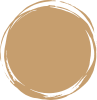 Ảnh hưởng lớn tới nền văn hoá nhân loại.
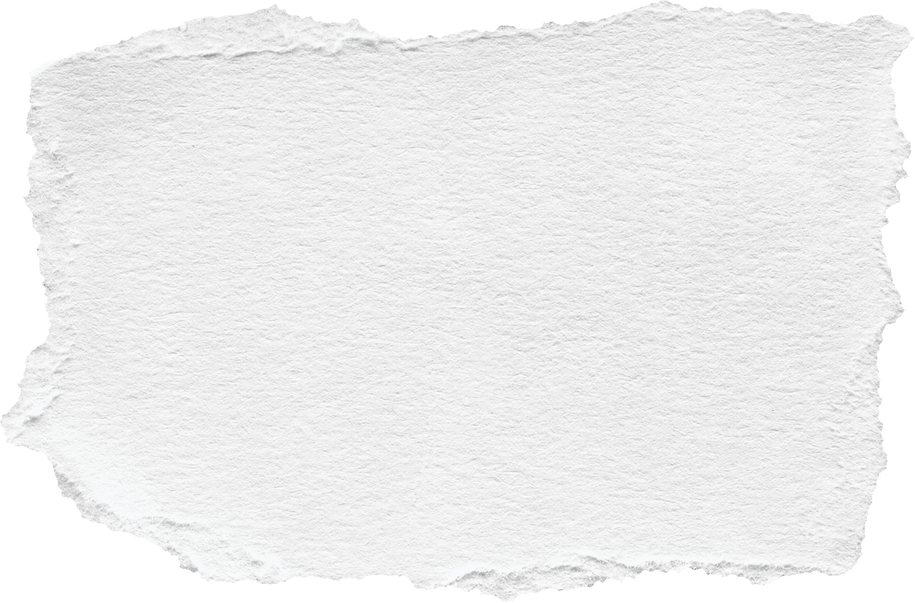 Tác giả: Hô-me-rơ
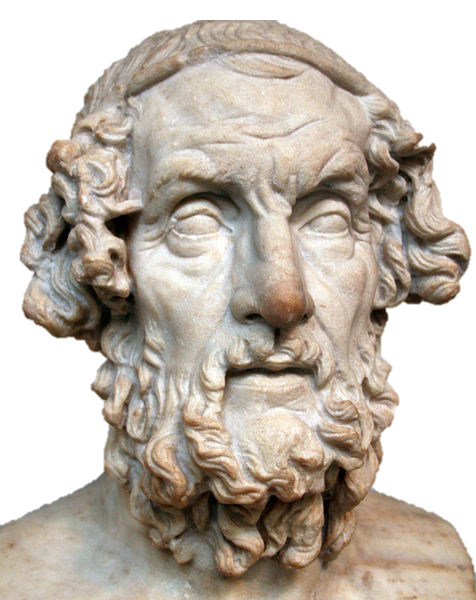 Nhà thơ huyền thoại của Hy Lạp cổ đại
Sống khoảng TK  VIII- VII TCN
Ông bị mù và là một người hát rong kể chuyện tài năng
Ông được coi là tác giả của sử thi I-li-át và Ô-đi-xê
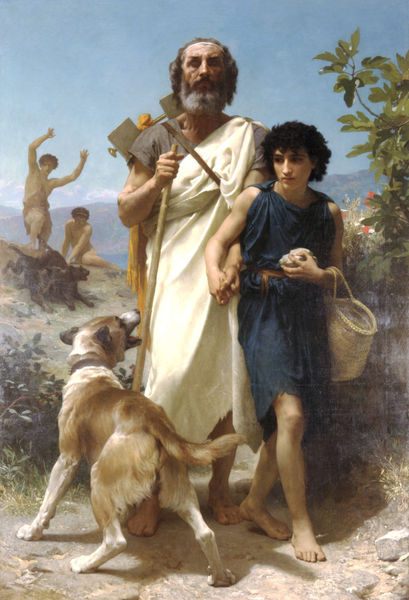 Belinski “Thiên tài nghệ thuật của Home là một cái lò nung qua đó những tảng quặng thô sơ của truyền thuyết dân gian và thơ ca được nấu chảy ra thành những thỏi vàng nguyên chất”
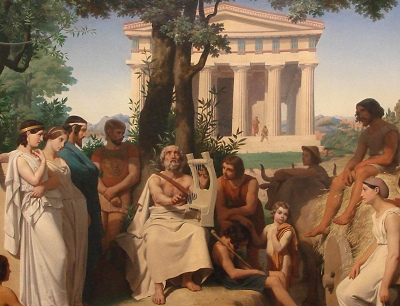 2. Sử thi I-li-át
Được cho là ra đời từ thế kỉ thứ VIII Trước công nguyên.
Gồm 15 693 câu thơ, chia làm 24 khúc ca, kể về những sự kiện diễn ra trong 51 ngày, năm thứ mười của cuộc chiến thành Tơ-roa.
I-li-át ngợi ca vẻ đẹp lí tưởng của con người trong chiến tranh.
SỬ THI I-LI-ÁT
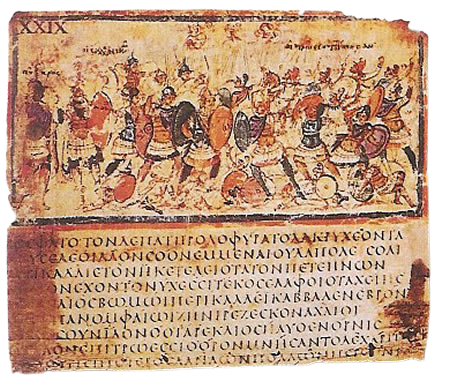 Ra đời từ thế kỉ thứ VIII TCN
Gồm 15.693 câu thơ, Chia làm 24 khúc ca.
Sự kiện diễn ra trong 51 ngày, năm thứ 10 cuộc chiến tranh trành Tơ-roa
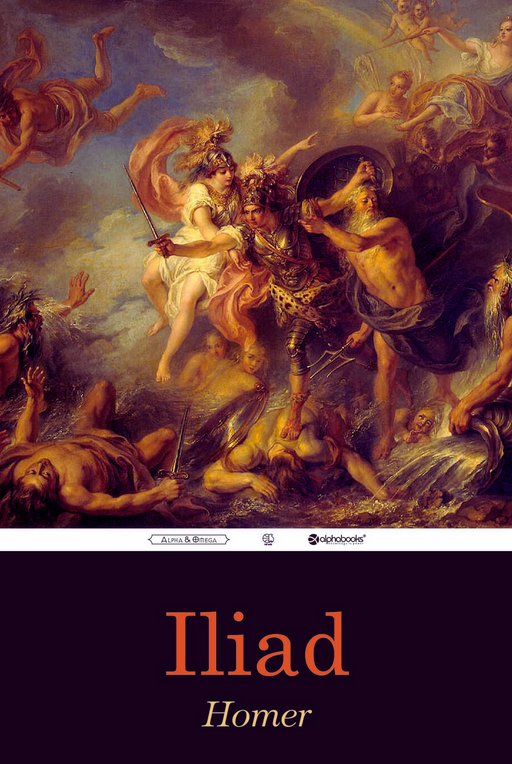 I-li-át ca ngợi vẻ đẹp lí tưởng của con người trong chiến tranh
NHIỆM VỤ
Trong thời gian 3 phút, trao đổi cặp đôi: Sắp xếp các sự kiện trong phiếu học tập (Đánh số thứ tự từ 1-hết) để tóm tắt sử thi I-li-át
AI NHANH HƠN?
(f) Quân Tơ-roa đánh lui quân Hy Lạp.
(g) Nỗi đau thương và khát vọng trả thù thôi thúc A-khin quay lại chiến trường, giành thế ấp đảo cho quân Hy Lạp.
(h) Quân Hy Lạp giành thế áp đảo, hoàng tử Héc -to quay vào thúc giục binh sĩ, khẩn cầu nữ thần A –tê - na. Chàng ghé về nhà thăm vợ con.
(i) A-khin giết chết Héc-to, kéo xác chàng quanh thành.
(a) Cuộc chiến vây hãm thành Tơ-roa của quân A-kê-en, tức quân Hy Lạp không phân thắng bại.
(b) Héc-to giết chết Pa-tơ-rô-clơ.
(c) Thỏa thuận về cuộc chiến tay đôi chấm dứt chiến tranh không thành, quân Hy Lạp và quân Tơ-roa tiếp tục giao chiến.
(d) Héc-to ra trận, dũng cảm chiến đấu.
(e) A-khin trả lại thi hài Héc-to cho vua Pri-am khi xúc động trước nỗi đau của người cha tới chuộc xác con.
ĐÁP ÁN AI NHANH HƠN?
1 - (a) Cuộc chiến vây hãm thành Tơ-roa của quân A-kê-en, tức quân Hy Lạp không phân thắng bại.
6 - (b) Héc-to giết chết Pa-tơ-rô-clơ.
2 - (c) Thỏa thuận về cuộc chiến tay đôi chấm dứt chiến tranh không thành, quân Hy Lạp và quân Tơ-roa tiếp tục giao chiến.
4 - (d) Héc-to ra trận, dũng cảm chiến đấu.
9 - (e) A-khin trả lại thi hài Héc-to cho vua Pri-am khi xúc động trước nỗi đau của người cha tới chuộc xác con.
5 - (f) Quân Tơ-roa đánh lui quân Hy Lạp.
7 - (g) Nỗi đau thương và khát vọng trả thù thôi thúc A-khin quay lại chiến trường, giành thế ấp đảo cho quân Hy Lạp.
3 - (h) Quân Hy Lạp giành thế áp đảo, hoàng tử Héc-to quay vào thúc giục binh sĩ, khẩn cầu nữ thần A-tê-na. Chàng ghé về nhà thăm vợ con.
8 - (i) A-khin giết chết Héc-to, kéo xác chàng quanh thành.
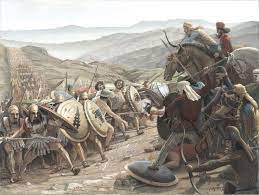 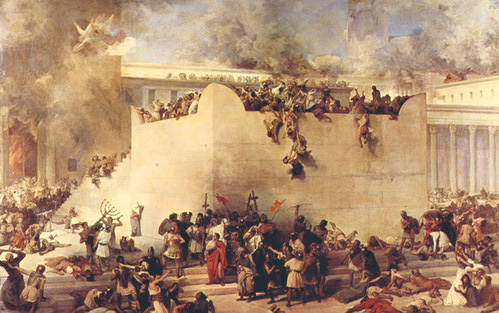 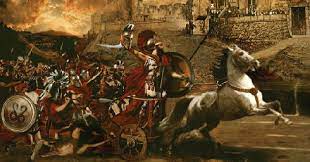 3. Quân Hy Lạp giành thể áp đảo, hoàng tử Héc-to quay vào thúc giục binh sĩ, khẩn cầu A-tê-na. Chàng ghé về nhà thăm vợ con.
2. Thỏa thuận về cuộc chiến tay đôi chấm dứt chiến tranh không thành, quân Hy Lạp và quân Tơ-roa tiếp tục giao chiến.
1. Cuộc chiến vây hãm thành Tơ-roa của quân A-kê-en, tức quân Hy Lạp không phân thắng bại.
4. Héc-to ra trận, dũng cảm chiến đấu.
5. Quân Tơ-roa đánh lui quân Hy Lạp.
6. Héc-to giết chết Pa-tơ-rô-clơ.
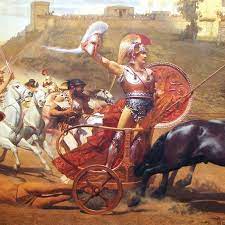 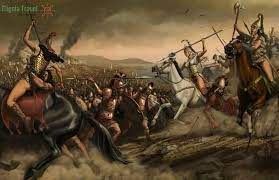 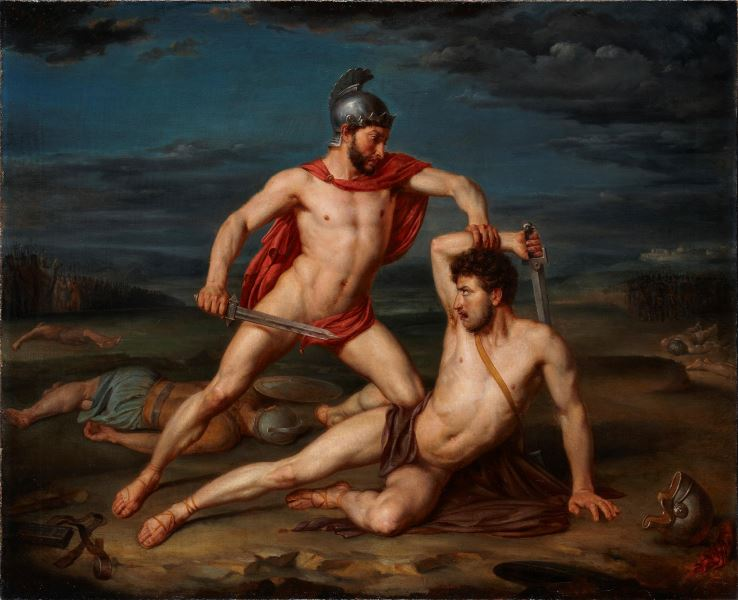 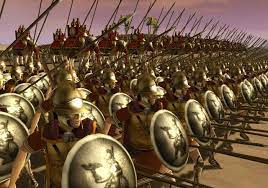 7. Nỗi đau thương và khát vọng trả thù thôi thúc. A-khin quay lại chiến trường, giành thế áp đảo cho quân Hy Lạp.
8. A-khin giết chết Héc-to, kéo xác chàng quanh thành.
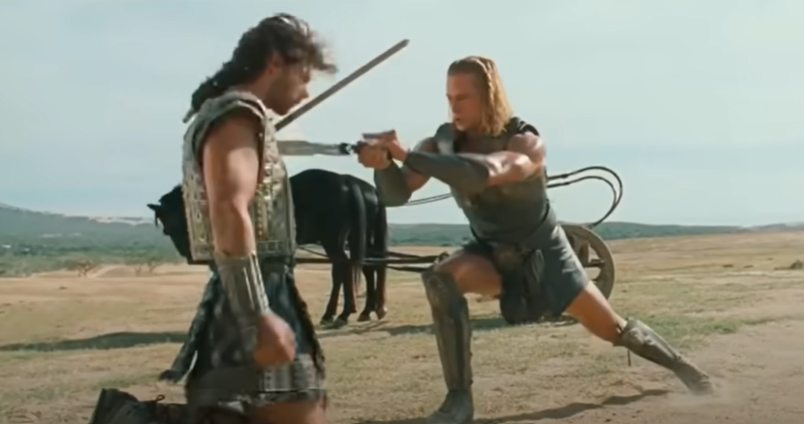 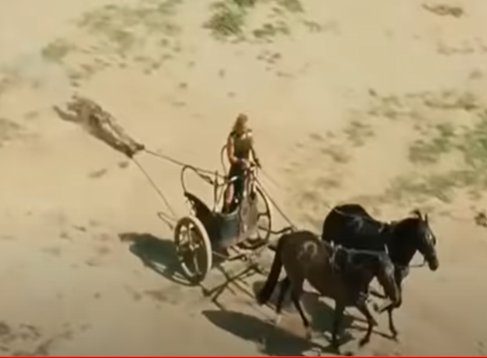 9. A-khin trả lại thi hài Héc-to cho vua Pri- am khi xúc động trước nỗi đau của người cha tới chuộc xác con.
Văn bản Héc-to từ biệt Ăng-đrô-mác
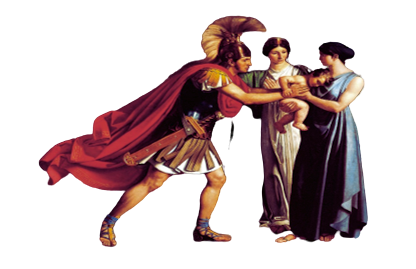 Trích từ câu 370 đến 496, khúc ca VI, sử thi I-li-át.
Được coi là một trong những cảnh ấn tượng nhất trong sử thi I-li-át và trong lịch sử văn học nhân loại.
- Bố cục: 3 đoạn: 
 + Đoạn 1: từ đầu đến “xông vào nơi đó”: Hành động và tâm trạng của Ăng - đrô - mác.
 + Đoạn 2: Tiếp theo đến “xé ruột của nàng”:
Hành động và tâm trạng của Héc - to.
+ Đoạn 3: Còn lại : Quyết định của Héc - to
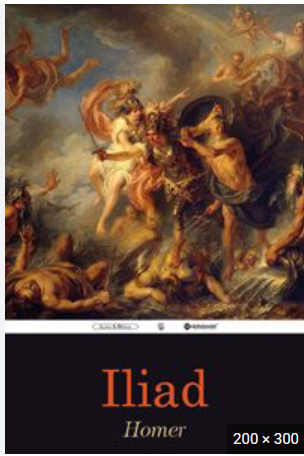 Héc to từ biệt Ăng – đrô – mác
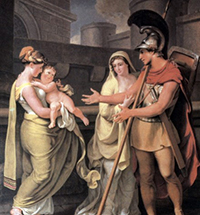 NHÓM 1 VÀ 2
NHÓM 3 VÀ 4
Tìm các chi tiết biểu hiện không gian trong đoạn trích.
Nhận xét về đặc điểm của không gian .
Theo em, không gian sử thi có ý nghĩa gì?
Biến cố nào khiến Hecto phải từ biệt Ăng- đrô-mac?
Em có nhận xét gì về biến cố này?
Theo em, biến cố này có ý nghĩa gì?
Biến cố  khiến Héc-to phải từ biệt Ăng-đrô-mác
Thành Tơ-roa bị quân Hy Lạp vây hãm
Héc to là chủ soái quân đội thành Tơ-roa có trách nhiệm trên tuyến đầu xung trận
biến cố đặc trưng của sử thi, liên quan đến vận mệnh của cộng đồng.
Biến cố  khiến Héc-to phải từ biệt Ăng-đrô-mác
Ý NGHĨA 1
Ý NGHĨA 2
Thông qua quyết định lựa chọn đó, nhân vật bộc lộ rõ phẩm chất của mình.
Héc-to phải chọn lựa:
+ Ở lại thành Tơ-roa để giữ an toàn cho bản thân 
+ Hay mở cổng thành, ra trận nghênh chiến với kẻ thù để thực hiện bổn phận và bảo toàn danh dự.
Đặc trưng của không gian sử thi trong đoạn trích
“Héc-to về tới ngôi nhà êm ấm của mình, nhưng không thấy Ăng-đrô-mác cánh tay trắng ngần trong buồng như thường lệ”
“Nàng đứng trên tháp canh nức nở”
“Bà vừa đi vừa chạy lên thành”
“Héc-to tức thì rời nhà, chạy ngược theo những dãy phố thành Tơ-roa xây dựng khang trang. Xuyên qua phố xá thành Tơ-roa rộng lớn, chàng tới cổng X-kê”
Đặc trưng của không gian sử thi trong đoạn trích
Không gian của đền đài, thành trì tráng lệ huy hoàng
Không gian cộng đồng là không gian đặc trưng của sử thi
ý nghĩa của không gian sử thi trong đoạn trích
Người anh hùng sử thi gắn bó mật thiết với mảnh đất quê hương , sự sống và cái chết, niềm vinh quang và nỗi đau khổ đều gắn với sự tồn vong, thịnh suy của thành lũy, pháo đài,…
Chiến trường, thành lũy, tháp canh, phố xá,... làm nền cho những tình cảm riêng tư nhất của con người.
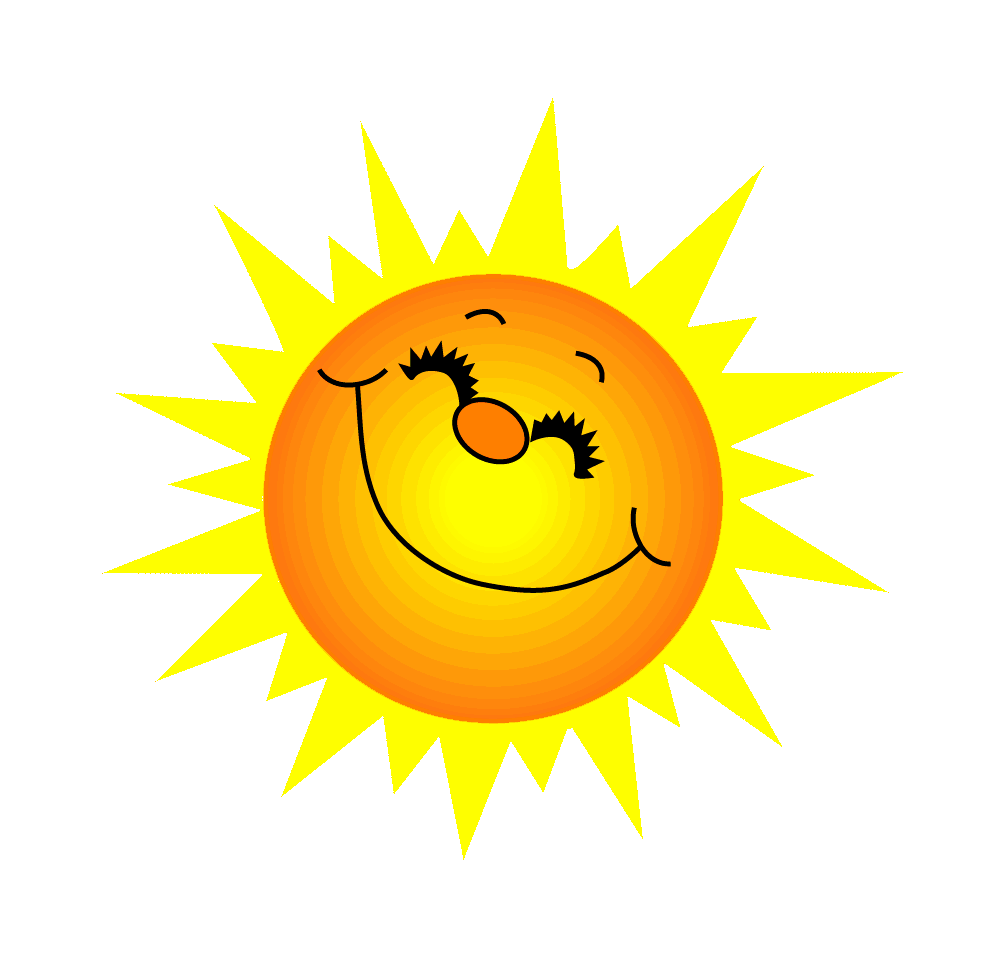 VẬN DỤNG
Em đã từng tham gia hoặc nghe nói đến hoạt động vì cộng đồng nào ở ngôi trường em đang học. Hãy chia sẻ cho bạn bè cùng biết.